Riunione ATLAS ITALIA

18 Ottobre 2016
Finanziamenti 2017 CSN1
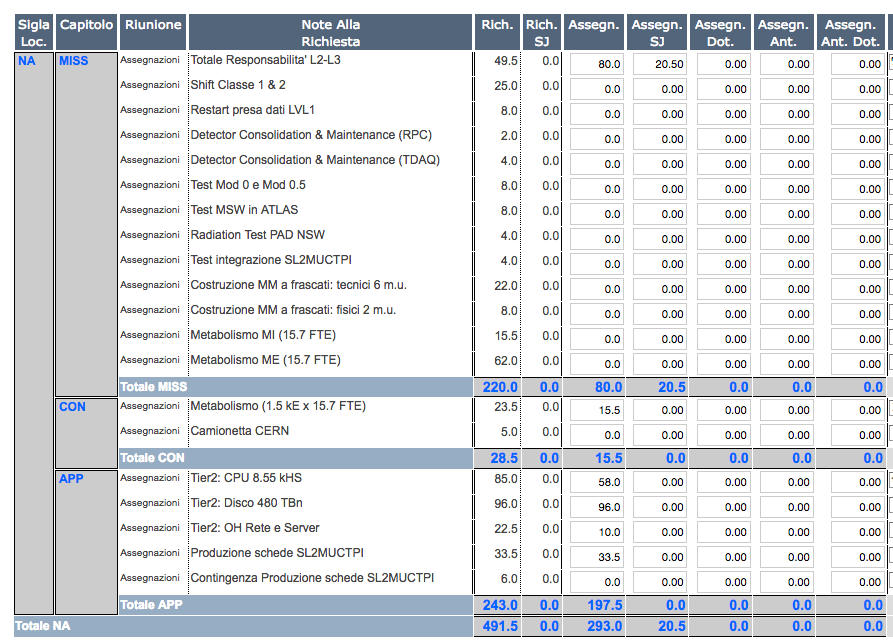 OTP NAPOLI
Active Members: 29
Autori: 16
M&O: 13
f M&O: 0.007
OT: 14.5
Class 4 FTE: 1.2
Effective OT: 12.1
Class 1&2 Shifts: 190
Class 3 FTEs: 3.43
Class 1: 51.14  - ad oggi
Class 2: 124.75  - ad oggi
Class 3: 0.9 - primi 6 mesi (tranne alcuni task 12 mesi)
Class 4: 0.75 – primi 6 mesi
Elezione Deputy Coordinatore Analisi
Tommaso Lari  (Milano)

Andrea Messina (Roma1)

Marianna Testa (Frascati)
Altre Elezioni o Endorsement al CB
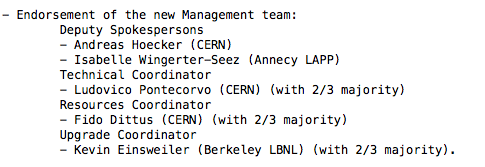 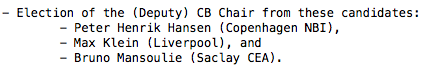 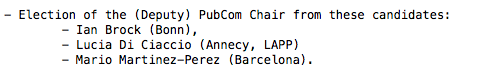 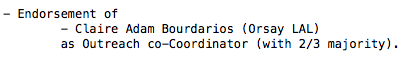 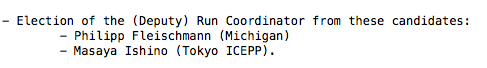 Calcolo Tier2
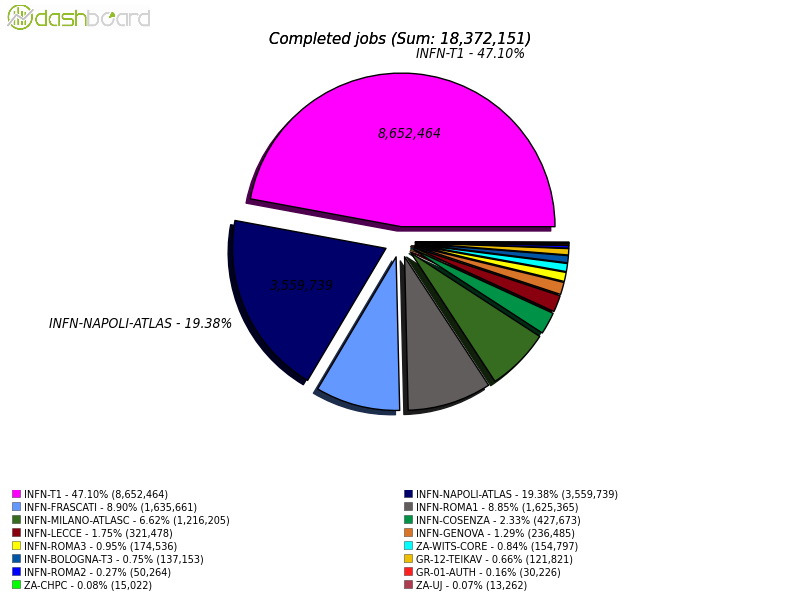 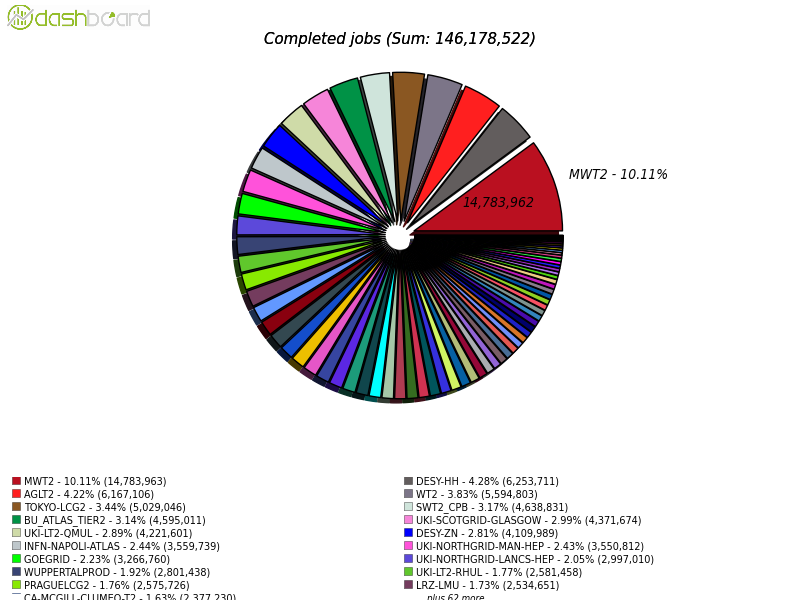 Altre attività
Storage: collaborazione DPM 
Siti distribuiti (ex prin)
Operation cloud italiana
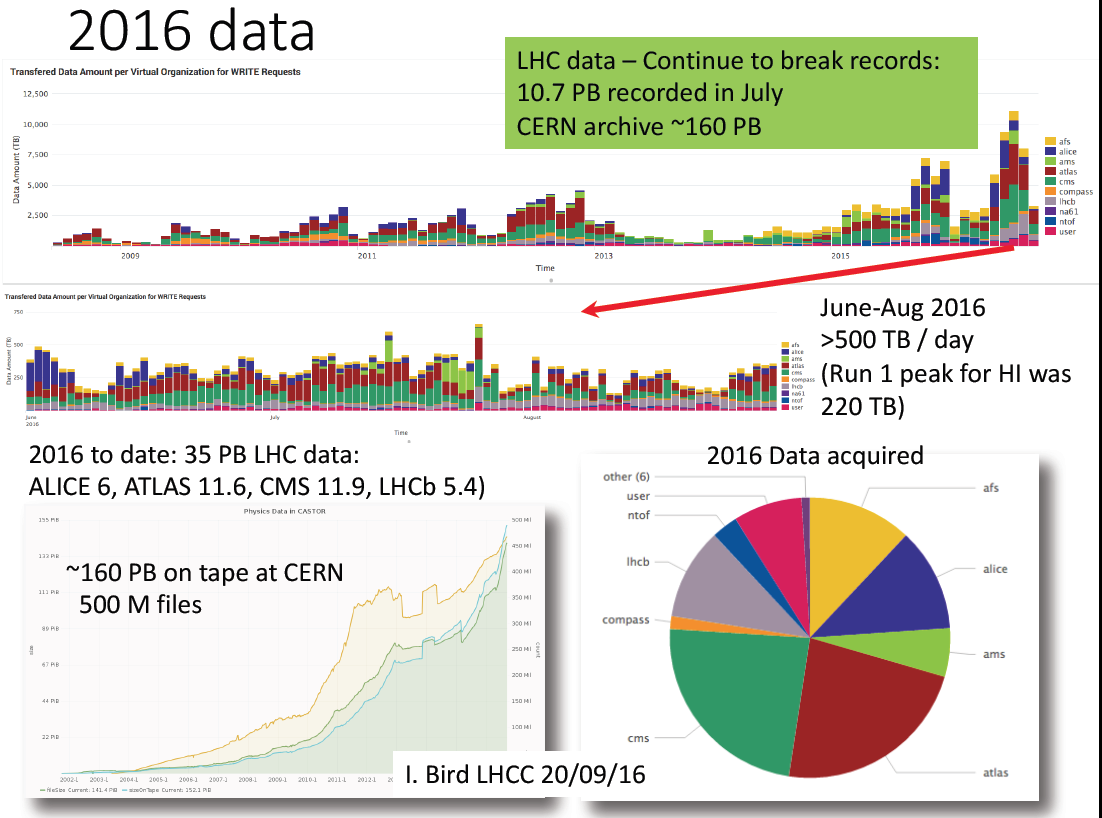 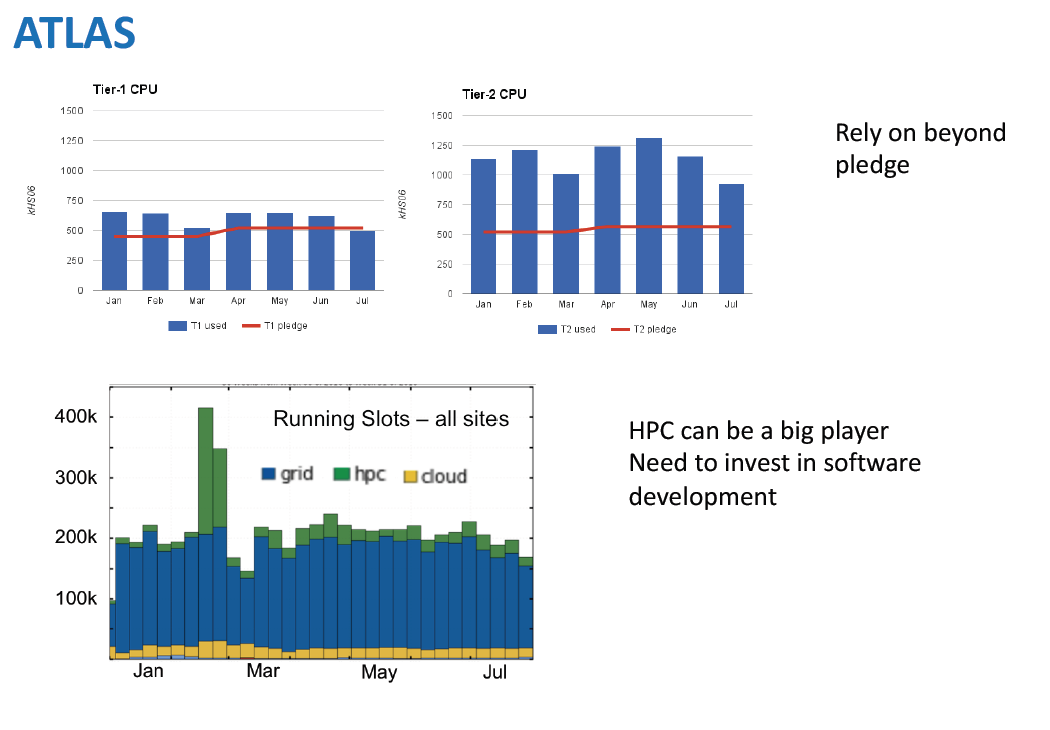 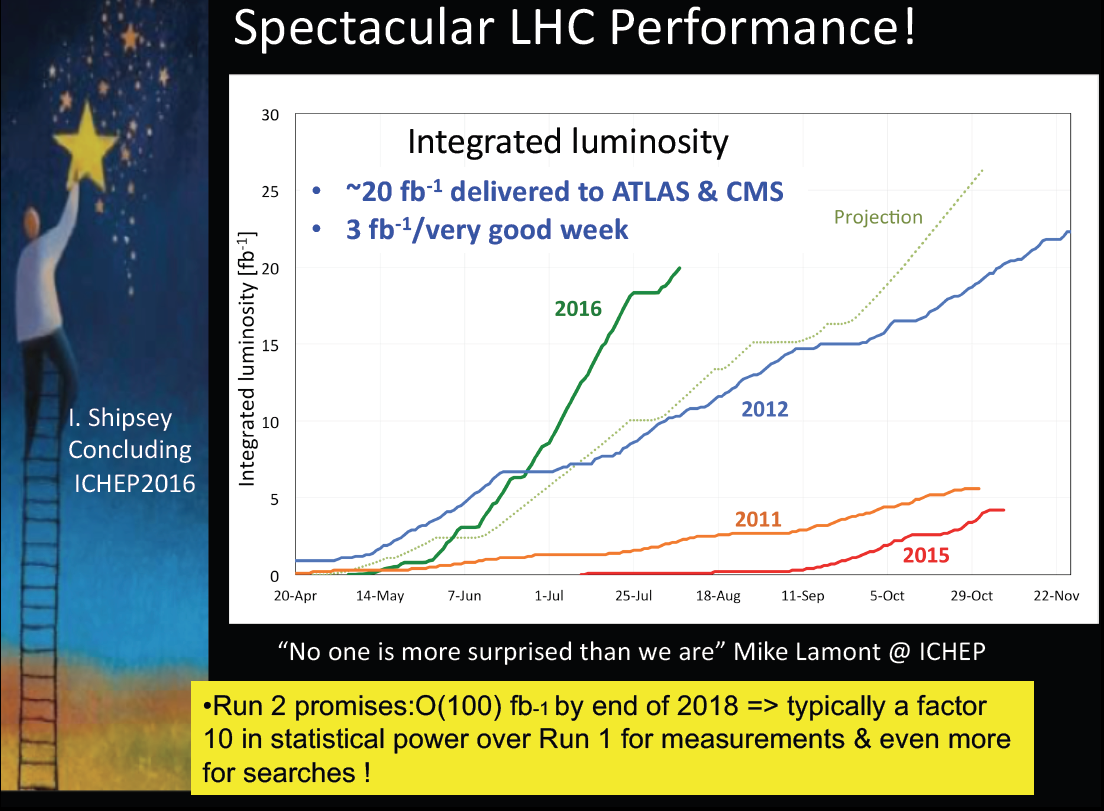 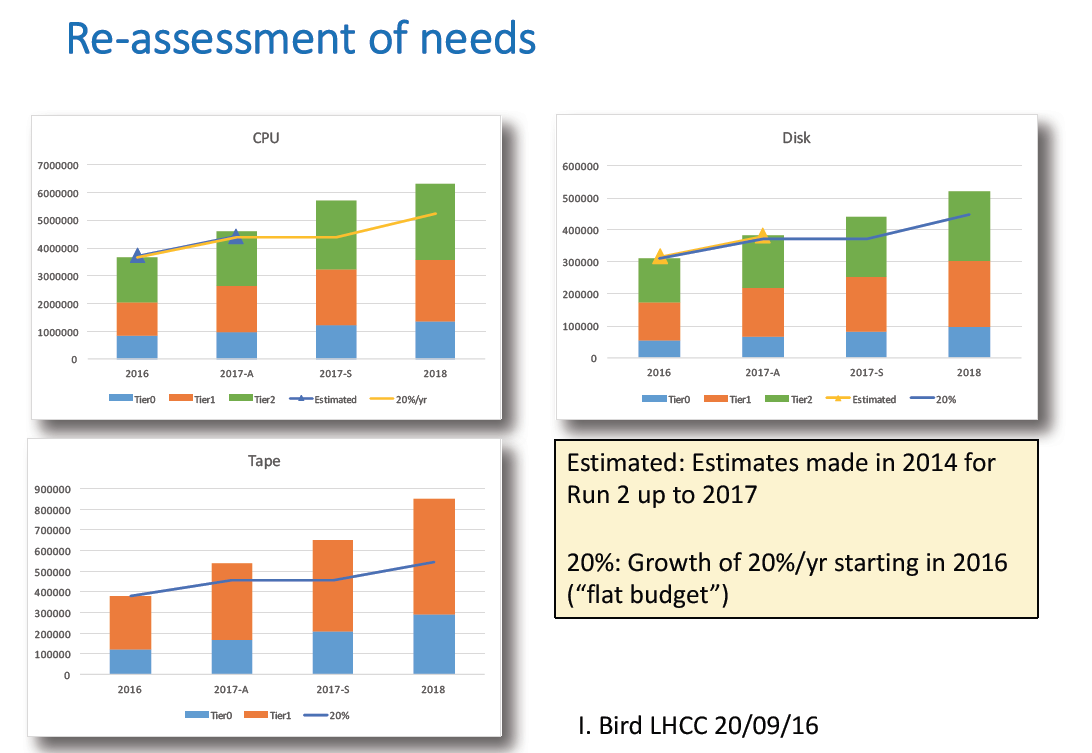 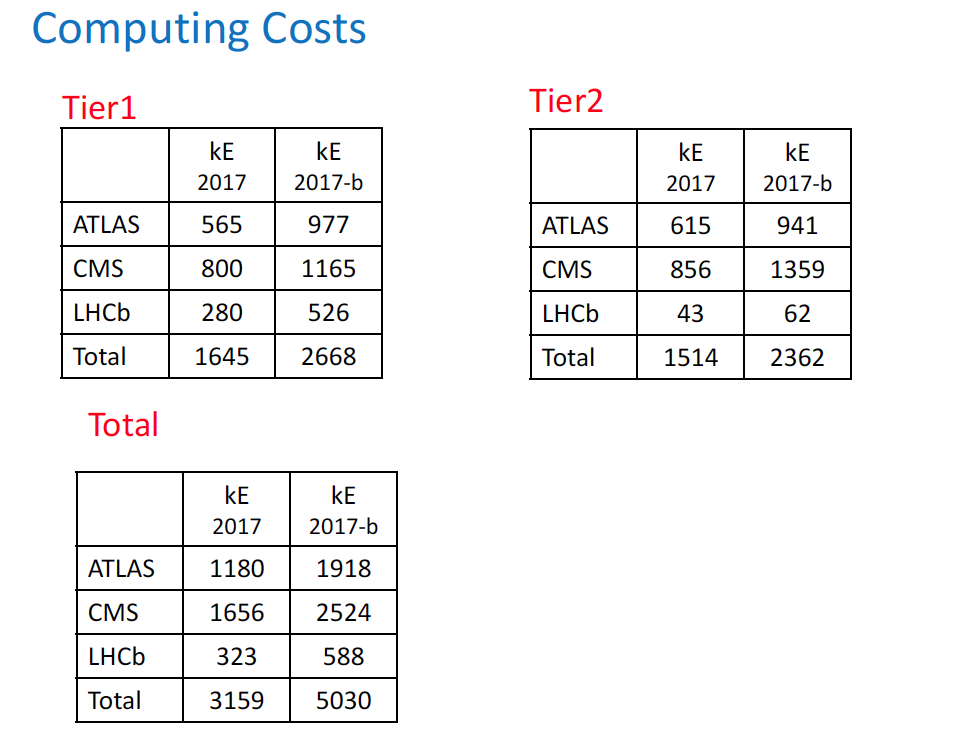